Here are a few samples generated using the geometry I built
Their path is
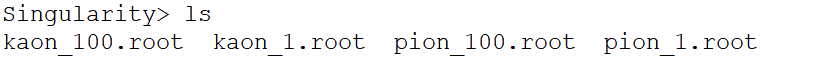 /afs/ihep.ac.cn/users/m/myliu/besfs/cepc/Sample